Plantenfysiologie
Temperatuur en vocht
Herhaling
Herhaling
Temperatuur
Groeifactor
Invloed op verdamping -> transport in de plant
Invloed op fotosynthese en verbranding
Snelheid van processen in de plant
Temperatuur meten
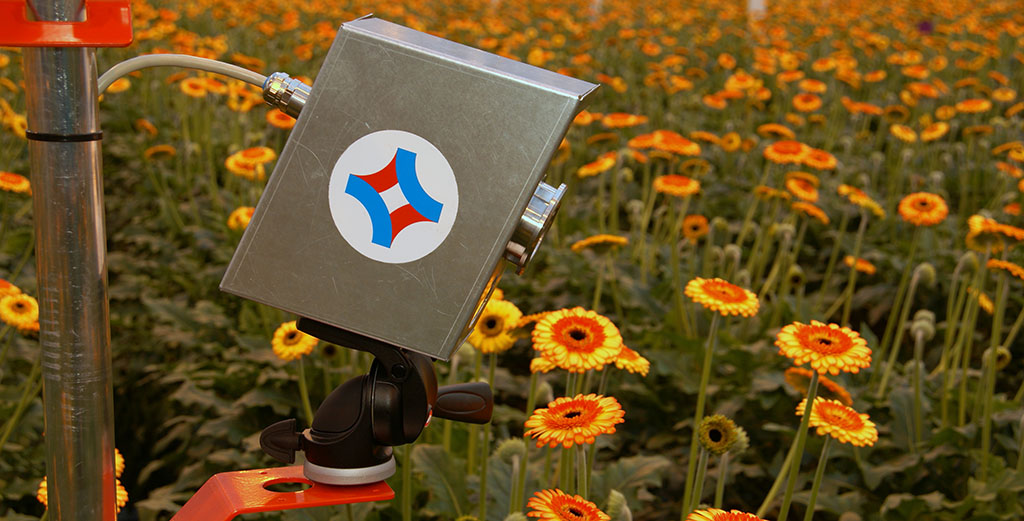 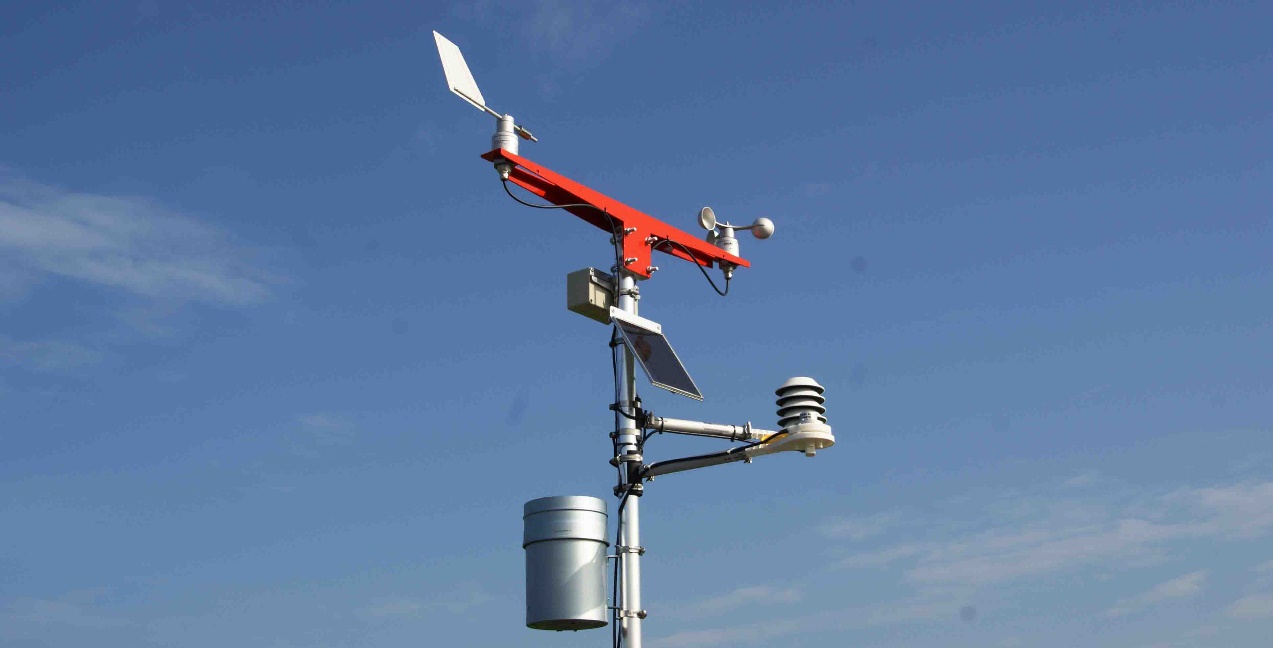 Temperatuur:relatie: assimilatierelatie: dissimilatie
Temperatuur en ademhaling
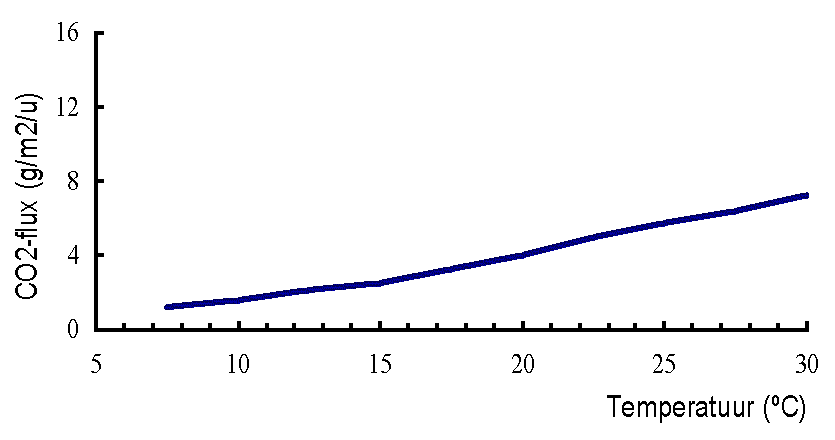 Voorbeeld effect temperatuur op ademhaling
Bruto fotosynthese
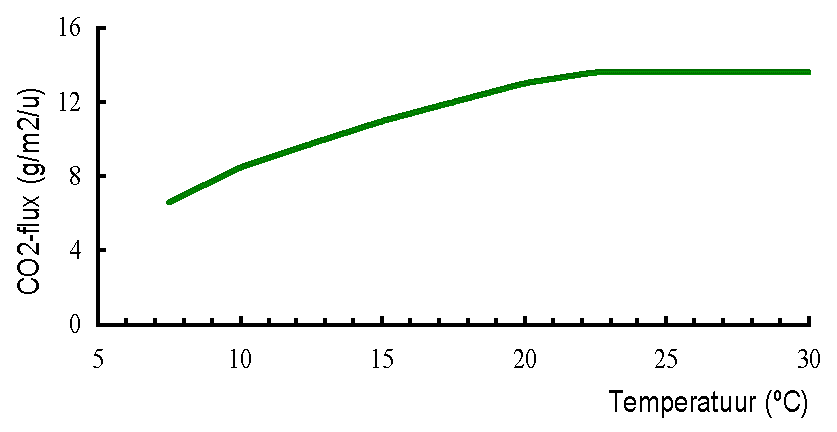 Netto fotosynthese
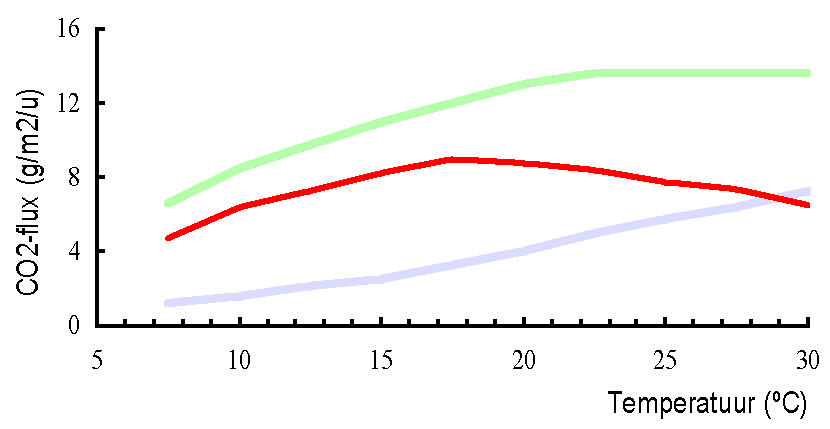 Relatie licht en temperatuur
Temperatuur integratie
Voorbeeld temperatuur instellingen tomaat
Invloed vorst op wortels
Luchtvochtigheid
Waterhuishoudig in de plant
Start de film in onderstaande link

https://provisioning.ontwikkelcentrum.nl/secure/objects/OC-82008d/Informatie/OC-82008-4-1bd/1_OC-82008-4-1bd.html
dampspanning De dampspanning in het grensgebied van blad en kaslucht is hoger dan die in de kas (hoe blauwer, hoe hoger de RV)
Luchtvochtigheid meten
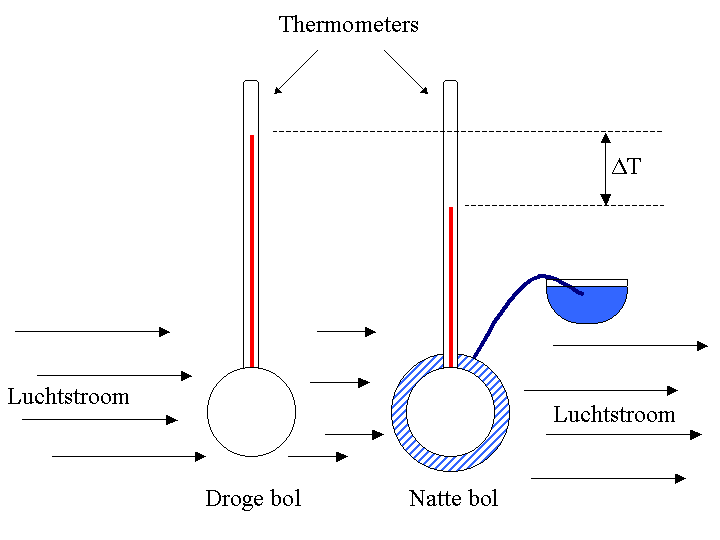 Luchtvochtigheid:
Absolute luchtvochtigheid: Aantal gram water per kg lucht
Maximale luchtvochtigheid: Aantalgram water per kg lucht dat maximaal aanwezig kan zijn bij bepaalde temperatuur
Relatieve luchtvochtigheid: Deel (percentage) van de lucht dat verzadigd is met water
Vochtdeficit: Maximale luchtvochtigheid minus heersende luchtvochtigheid.
Dauwpunt: Temperatuur waarbij de lucht is verzadigt met vocht. (condensatie)
Teelt en hoge luchtvochtigheid
Bij hoge luchtvochtigheid kunnen schimmels zoals botrytis zich makkelijker ontwikkelen. Foto: Tomaat
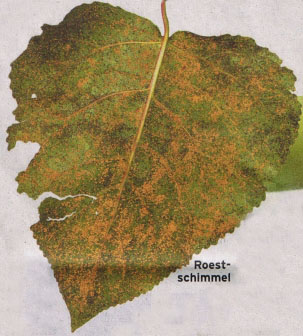 Een teeltmaatrelen in de boomteelt kan zijn:

Geef vroeg op de dag water, zodat het gewas droog de nacht ingaat. Dit voorkomt veel problemen met schimmels die op het blad voorkomen, zoals roesten.
Teelt en lage luchtvochtigheid
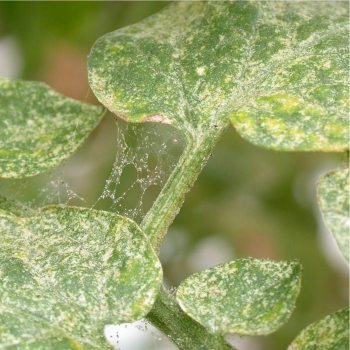 Spint is dol op een warme en droge omgeving